Удивительная СОЛЬ
Подготовила воспитатель МБДОУ д/с № 20: 
Крысина Наталья Владимировна
Без нее, ребята, повар, просто, как без рук,
И становится вся пища несъедобной вдруг!
Если в ранку попадет – испытаешь боль.
Вы, конечно, догадались. Ну, конечно, это (соль)
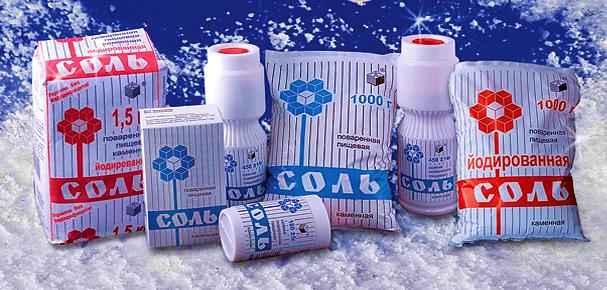 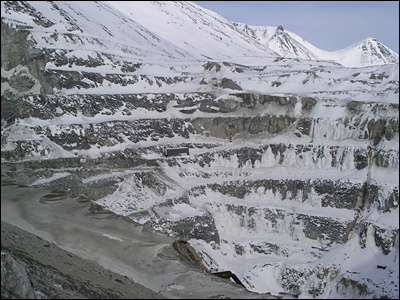 Каменную соль добывают в глубоких рудниках. Как она туда попала?	Все очень просто  - месторождение каменной соли находят высоко в горах. В древности на месте этих гор был океан.
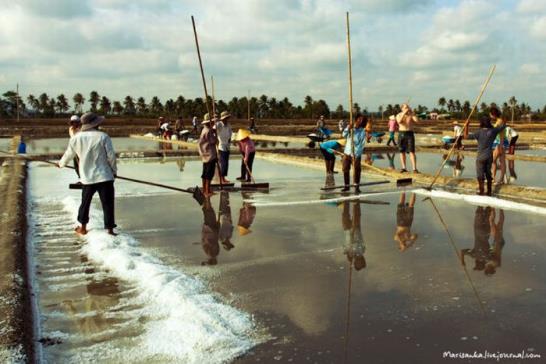 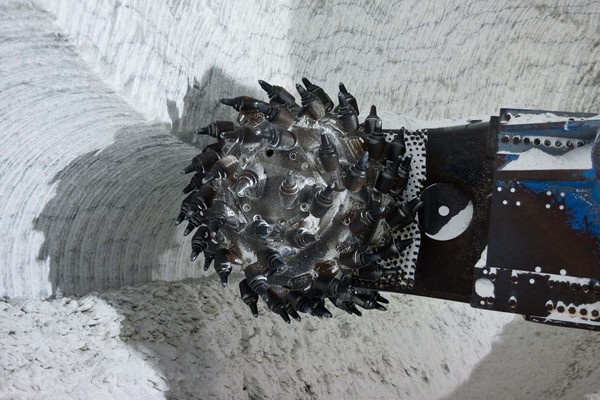 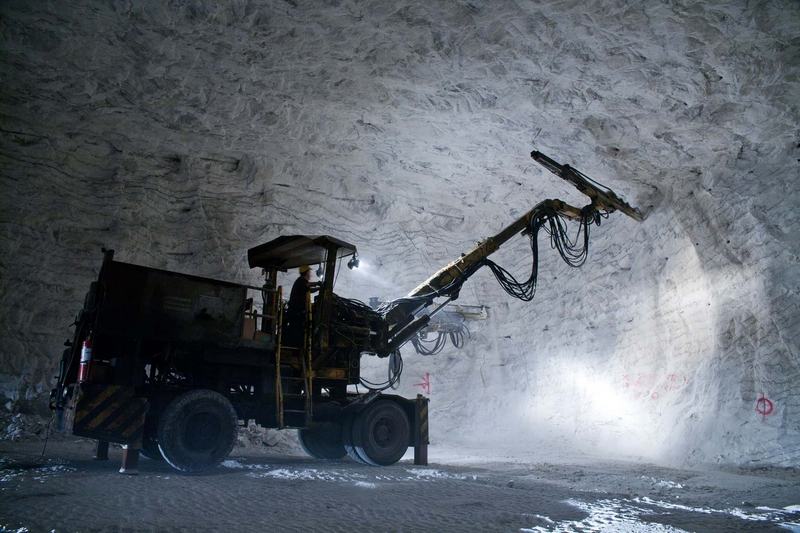 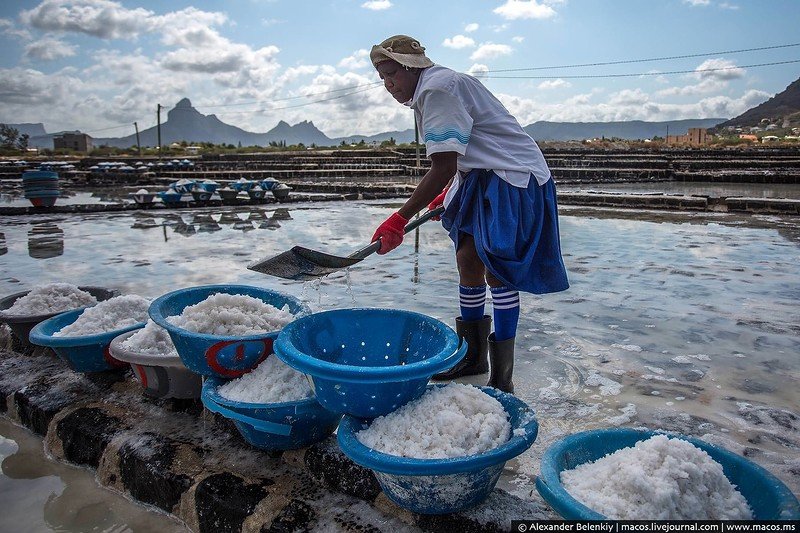 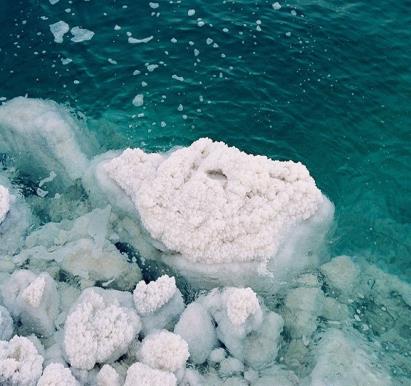 Соль 
из морской воды.
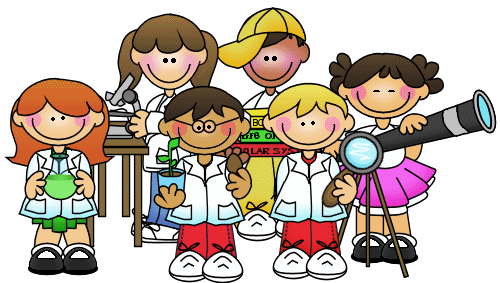 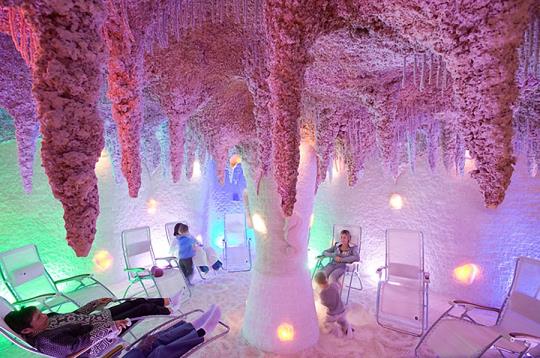 В выработках соляных шахт создают подземные лечебницы, санатории.


	Там очень целебный воздух и совсем нет вредных микроорганизмов.
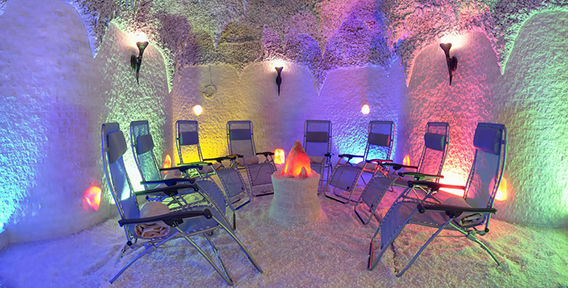 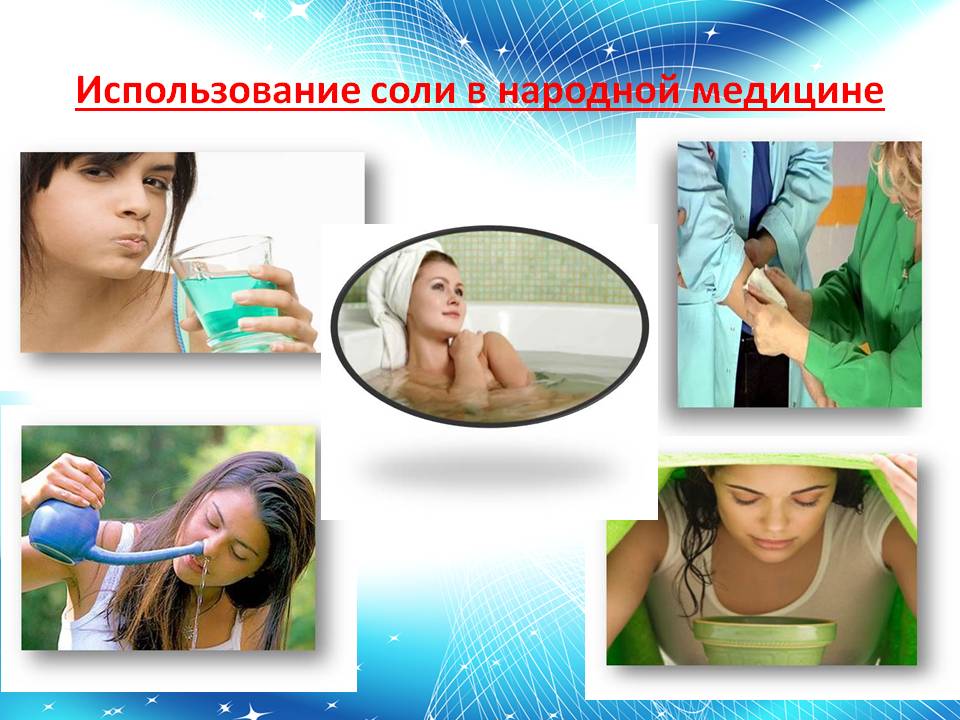 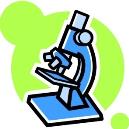 Соль для животных.
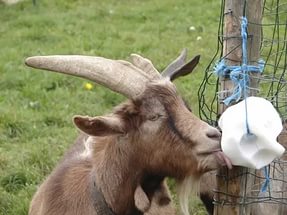 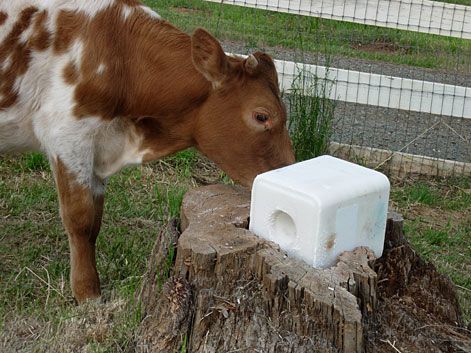 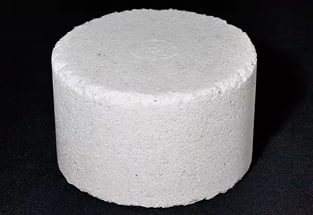 Правила поведения в лаборатории.
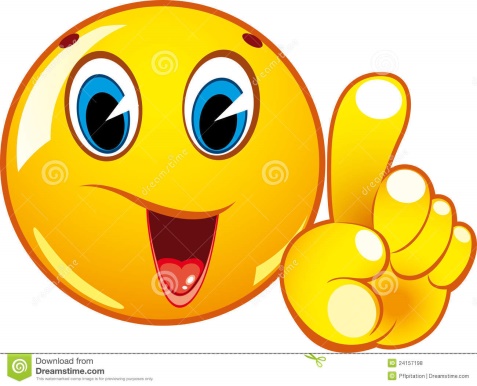 1. Не трогать руками глаза.
4. Сначала посмотри, а потом повтори.
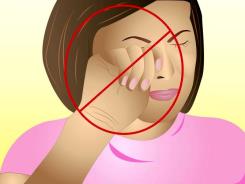 5. Ты как опыт проведешь, все на место уберешь!
2. Соблюдать тишину.
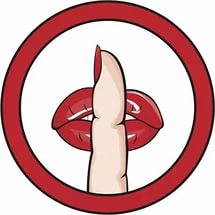 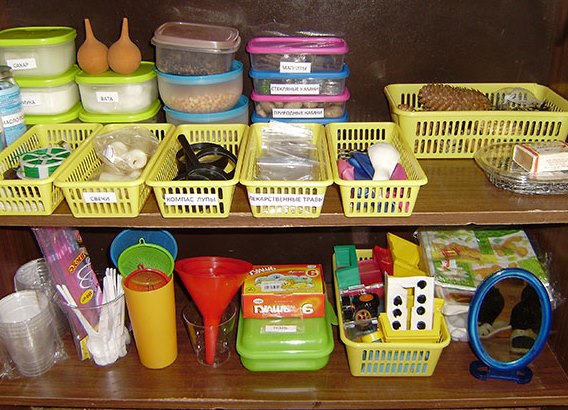 3. Не толкать соседа во время работы.
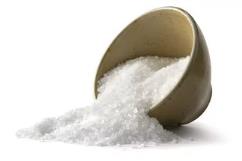 ОПЫТ № 1 Изучение строения соли.Задача: изучить строение соли.Оборудование: лупа, щепотка соли.Ход работы: щепотку соли насыпаем на блюдце, поднести лупу к соли, рассмотреть соль.
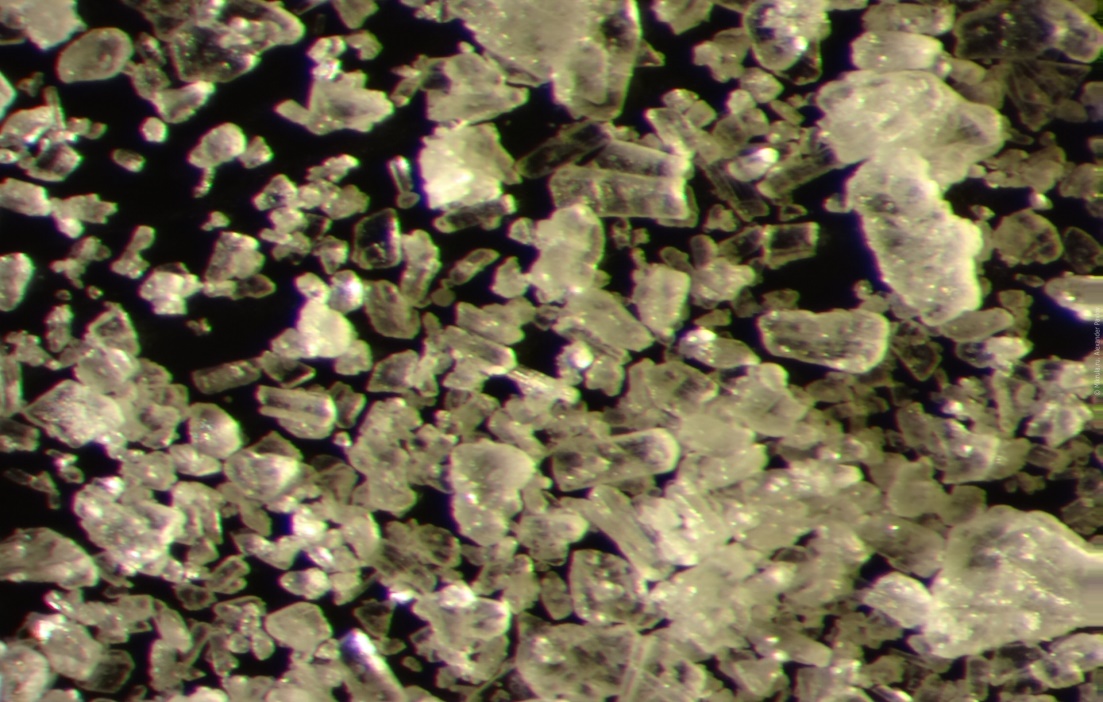 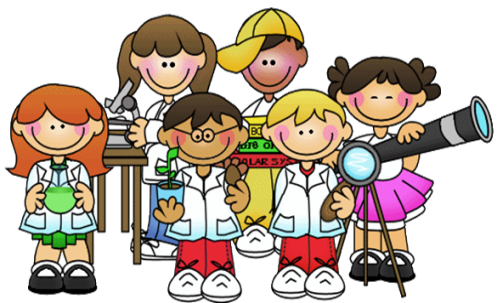 Результат: поваренная соль состоит из кристаллов.
Опыт № 2 Соль хрустит. Возьмите соль  и надавите на неё ложкой. Что мы слышим?  С чем можно сравнить?
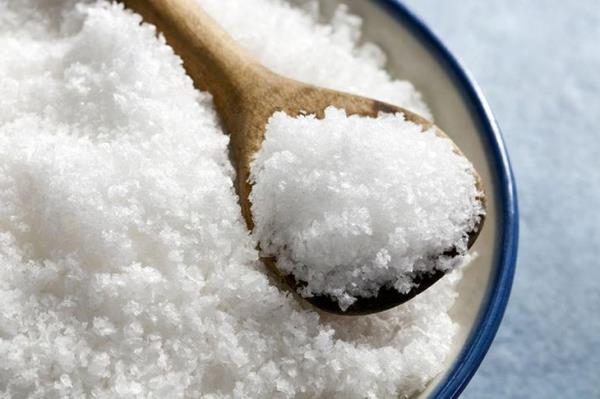 Свойства соли.
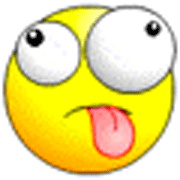 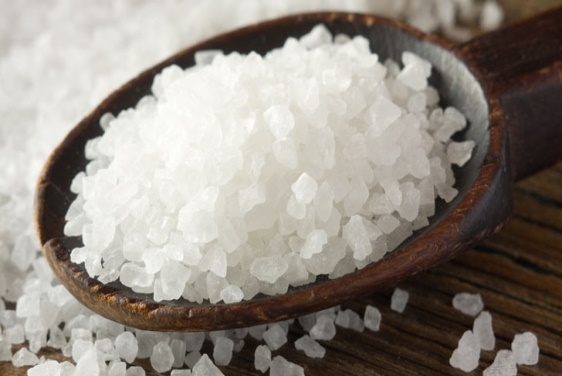 На вкус солёная.
Цвет белый, состоит из кристаллов.
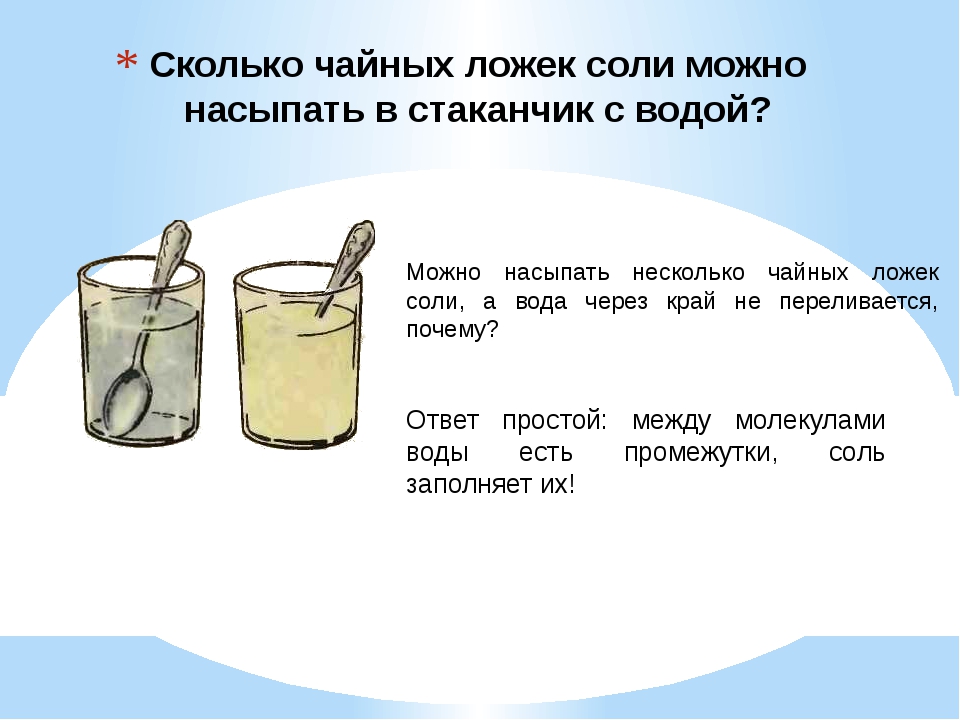 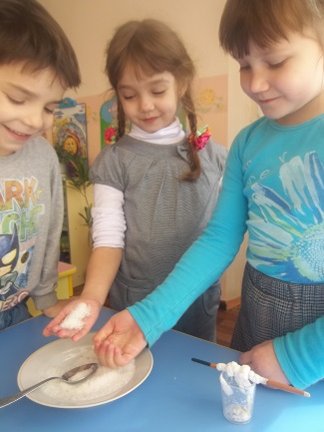 Имеет свойство скрипеть. Соль похожа на снег.
Растворяется в воде.
Опыт № 3  Соль поглощает воду.
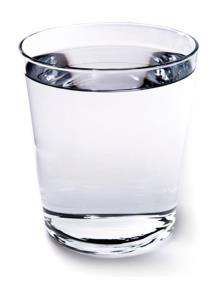 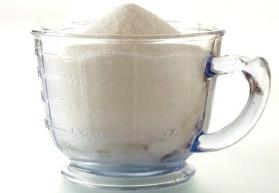 Добавьте воды в соль. Что произошло с солью?
Опыт № 4 Свойства соли. (растворимость)
В один стакан наливаем теплую воду, в другой холодную.
В каждый стакан, насыпаем по 2 ложки соли и размешиваем 
одновременно.
Результат: в теплой воде растворение проходит быстрее.
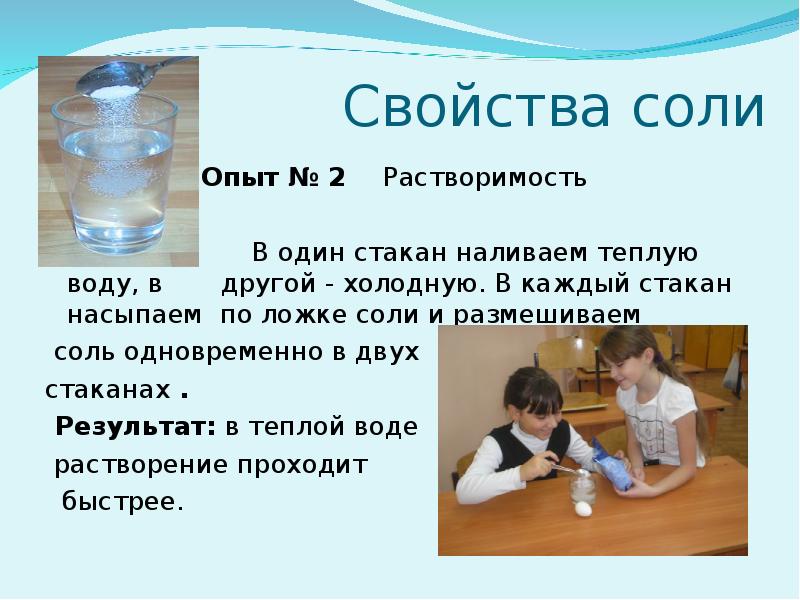 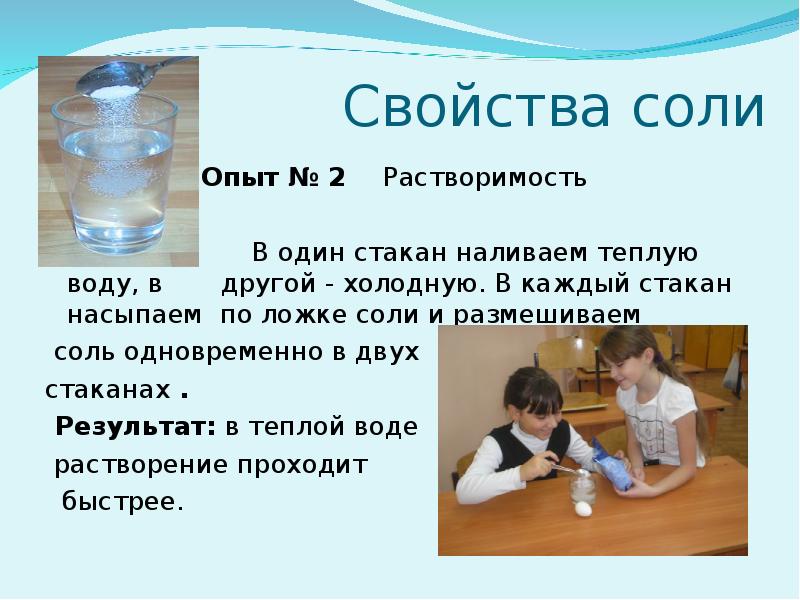 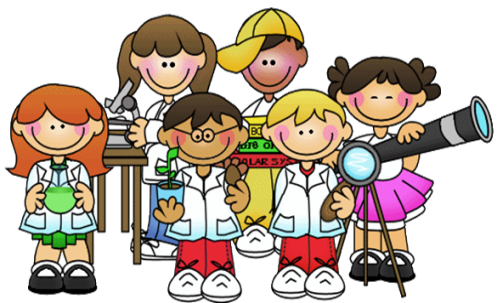 Опыт №5 Водоплавающее яйцо.
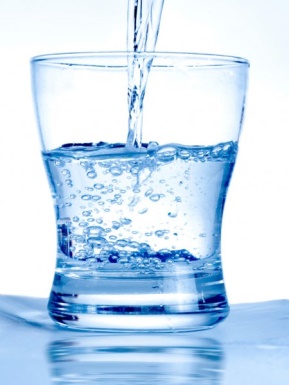 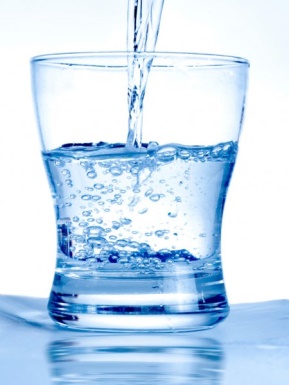 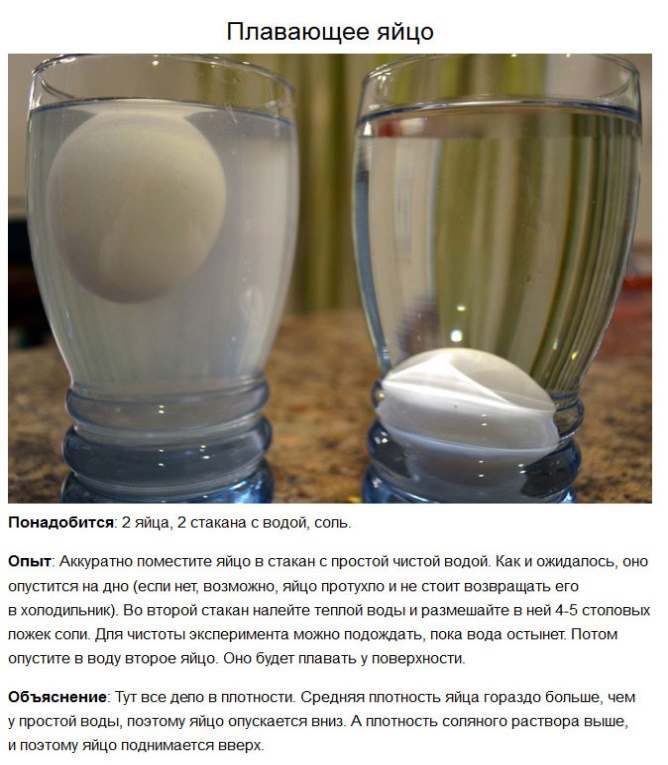 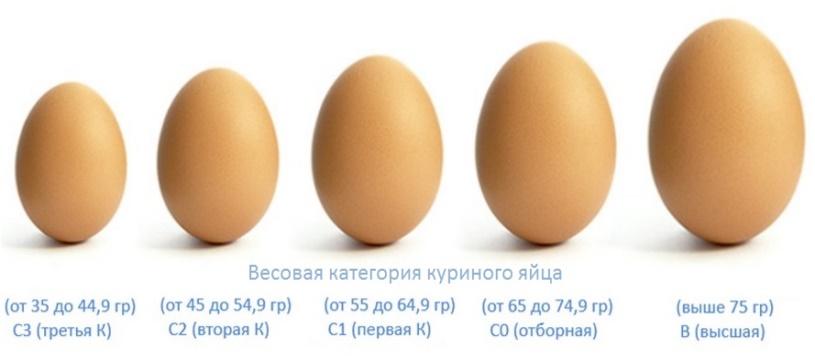 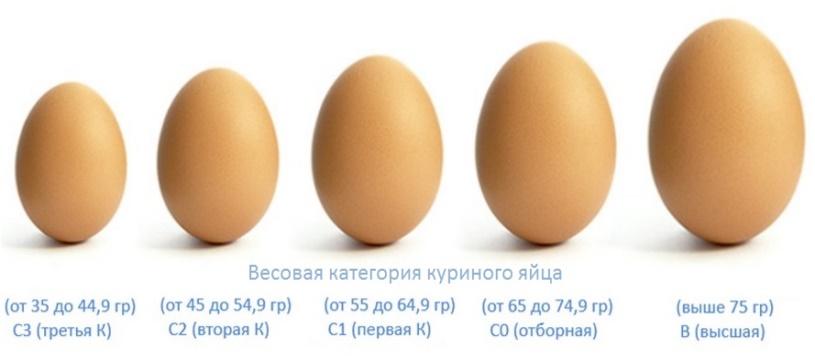 2.Опускаем в пресную воду
яйцо –  оно опускается на дно.
1.Берем два стакана с водой и два сырых яйца. Наливаем в каждый по 200 мл воды. В один из стаканов добавляем 2 ст.ложки соли.
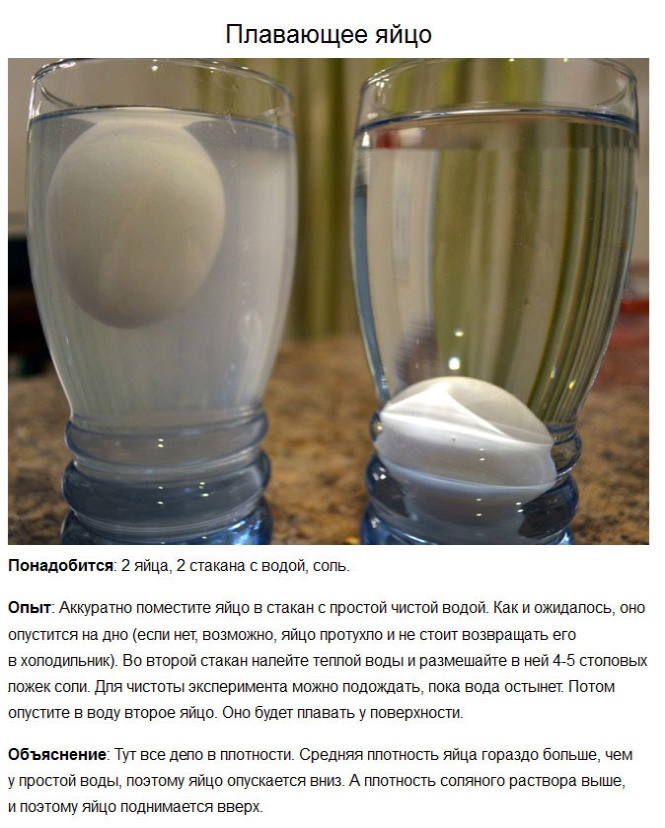 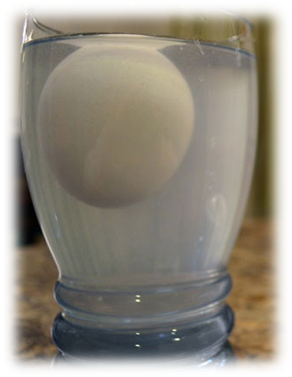 3.Опускаем яйцо в соленую воду .
 О, чудо! Яйцо не тонет!
Результат: Теперь мы можем сказать, почему яйцо, то плавало на поверхности воды, то тонуло.   Соленая вода тяжелее и плотнее пресной.
Опыт № 6 Соль – чистящее средство.
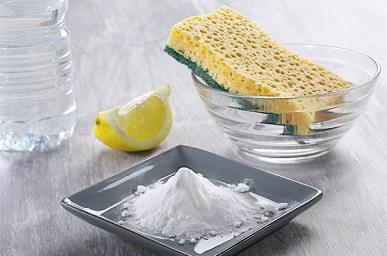 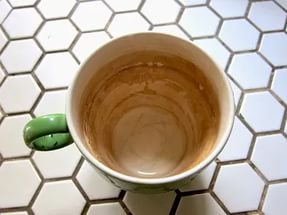 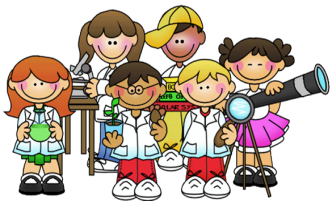 Результат: с помощью соли можно мыть посуду.
Красим соль.
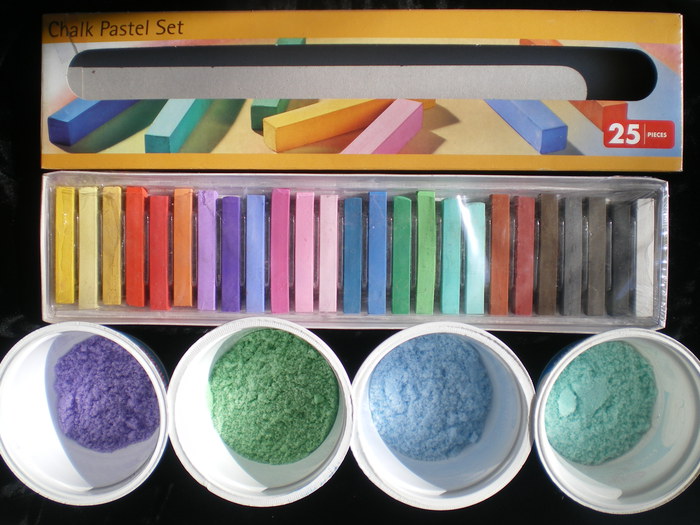 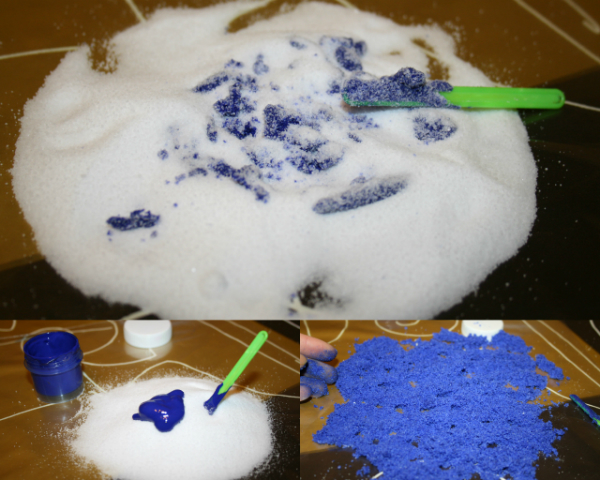 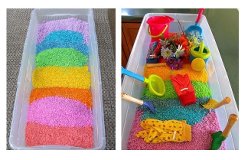 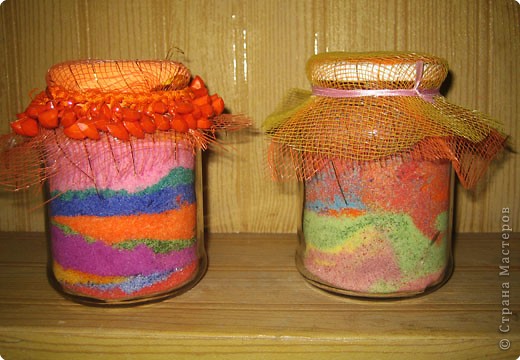 Из соли и клея можно создавать рисунки.
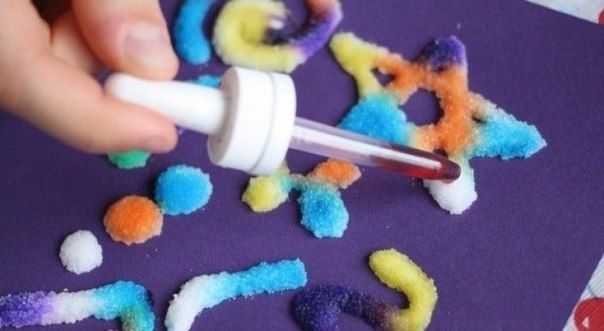 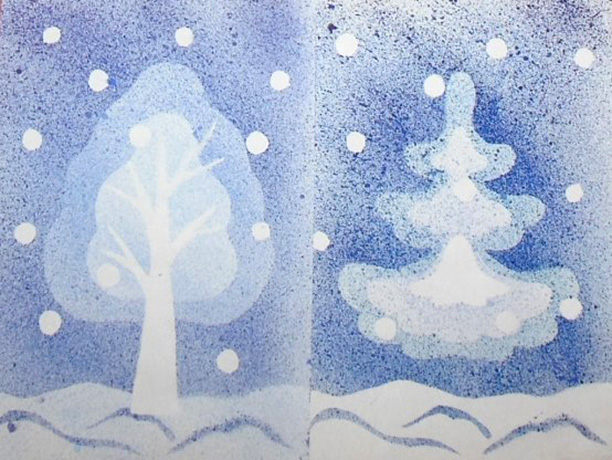 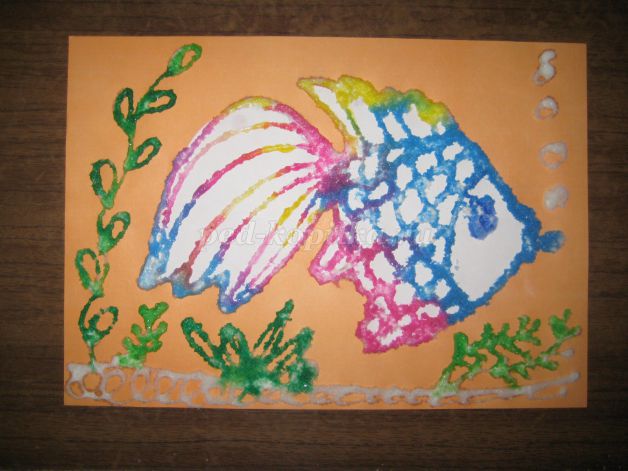 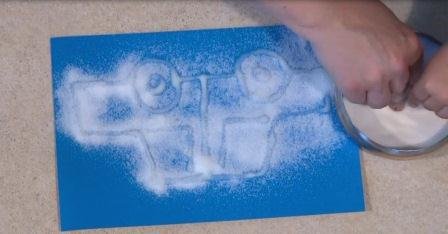 Результат:1. Изучение свойств соли помогло  нам больше узнавать о простых предметах и явлениях окружающего мира. Ведь соль есть на каждом столе, в каждом доме, а оказалось, что она такая неизвестная! Она просто необходима для жизни!2. Благодаря исследовательской работе, мы узнали, что соль действительно не только необходимый продукт, но и интересный материал для опытов и творчества.
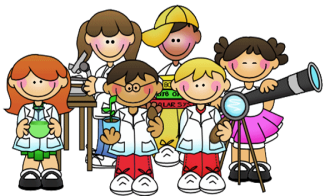 СПАСИБО ЗА ВНИМАНИЕ
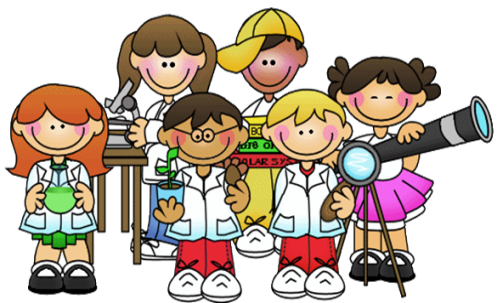